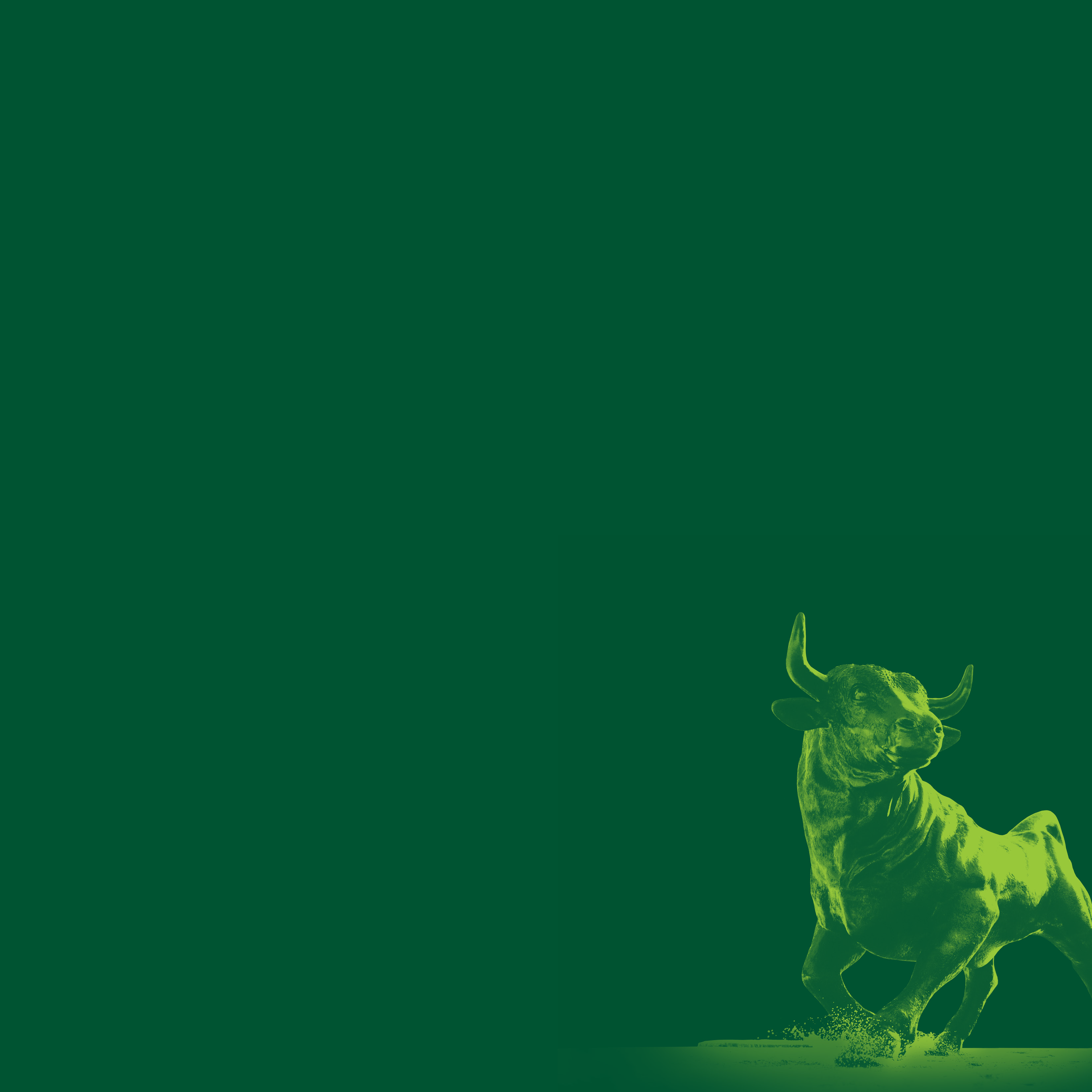 Welcome to the College of Arts and Sciences
Virtual Spring Assembly
2023
Byron Miller, Chair of Faculty Council
[Speaker Notes: The CAS Faculty Council has several responsibilities:

To advise the Dean and members of the Dean’s office on any matters of concern to CAS, including budget & policy. These may be issues brought to us from the Faculty or from the Dean’s office itself. 
To receive and respond to (or forward) questions, comments and concerns from the Faculty
To work with and support the CAS Standing Committees]
College of Arts & Sciences
Members of the Faculty Council
Stephen Aikins, Tampa, School of Public Affairs
Jennifer Collins (Dep. Chair), Tampa, Geosciences
Maria Luisa Corton, St. Petersburg, Economics
Anthony Coy, Sarasota-Manatee, Psychology
Jennifer Johnson, Tampa (Staff), Psychology
Meredith Johnson, Tampa, English
Ryan McCleary, Sarasota-Manatee, Integrative Biology
Byron Miller (CHAIR), St. Petersburg, Sociology
Adriana Novoa, Tampa, History
Mahuya Pal, Tampa, Communication
Thomas Pluckhahn, Tampa, Anthropology
Stephan Schindler, Tampa, World Languages
Razvan Teodorescu, Tampa, Mathematics & Statistics
Sameer Varma, Tampa, Cell Biology, Microbiology and Molecular Biol.
[Speaker Notes: Thank you to the members of the Faculty Council.

We have had 4 monthly meetings so far this semester.]
College of Arts & Sciences
Newly Elected Members of the Faculty Council (AY 23-24)
Stephen Song, St. Petersburg, Journalism
Jennifer Friedman, Tampa, Sociology and Interdisciplinary Social Sciences
Edward Kissi, Tampa, School of Interdisciplinary Global Studies
Anthony Coy, Sarasota-Manatee, Psychology
Colin Heydt, Tampa, Philosophy
Tammy Allen, Tampa, Psychology
Jennifer Johnson (Staff), Tampa, Psychology
[Speaker Notes: Thank you to the members of the Faculty Council.

We have had 4 monthly meetings so far this semester.]
Proposed Goals for 2022-2023 & Progress on Goals
Goal:	Ensure all Standing Committees are formed and meet during the Fall Semester. 
Progress:  Success! All have met and holding regular meetings or correspondence.
Goal:	Continue the Faculty Council Liaisons-to-Standing Committees program.
Progress:  Success! Each Standing Committee has a Faculty Council Member as Liaison who facilitates a 2-way dialogue between the Faculty Council and the CAS Standing Committees.
Goal:	Make sure all CAS faulty and staff computing needs are met. 
Progress:  Many have received new computing equipment and assessment of needs is ongoing
Goal:	Continue lobbying for the implementation of a Tuition Exchange Program at USF.
Progress:  Sent formal proposal requesting TEP at USF to the Dean’s Senior Staff.
College of Arts & Sciences
Proposed Goals for 2022-2023 & Progress on Goals (cont’d)
Goal:  Work with the Dean’s Office to keep faculty informed on progress with consolidation and addressing new legislation.  
Progress:  Successful!
Goal:  Develop new strategies to address student needs for food and mental health services for everyone. 
Progress:  Fall 2023?

Other Activities:
Faculty Council met 8 times: 8/26/22, 9/23/22, 10/28/22, 11/18/22, 1/27/23, 2/24/23, 3/24/23, and 4/28/23.
Discussed and gave approval to CAS Dean’s Office recommendations to reorganize the Core Facilities committee.
Selected the new members for the Standing Committees (AY 23-24)
[Speaker Notes: Sent to the President, Provost, Dean, and Faculty Senate President. Co-written by Steven Reader, Hari Srikanth, Anthony Coy. 
Our concerns:  Lack of transparency in the process, Negative impact on students, Negative impact on faculty research, Lack of shared governance
-- We heard absolutely nothing back from the President or Provost. Despite CAS being the largest college, and our Faculty Council being the elected representative of the faculty of this college, our Provost and President seem unwilling to engage with our Council on issues of importance to CAS faculty. 
2. Authored by Stephan Schindler

3. Working with EHF, Dr. Antoinette Jackson, chair of Anthropology, and the CAS Diversity Committee

4. Dean provides monthly reports. Anthony Coy and I also sit in on the CAS Council of Chairs meetings and provide updates as available to the Council members from those meetings also

5. Thanks to Anthony Coy and other Council members for providing these updates

7. CAS Faculty Council Committee liaisons this year: Janet Keeler (Diversity), Chantale Begin (Academic Integrity), Jarod Rosello (Core Research Facilities), Razvan Teodorescu (Faculty Development), and Steven Reader (Technology)


Active committees in 2020-2021: Library, Diversity, Core Research Facilities, Academic Integrity
Inactive committees in 2020-2021: Technology, Faculty Development

--On the Council we spent a great deal of time addressing issues related to the CAS Diversity Committee: focus on committee continuity and scope of work


LAST POINT: WE HAVE NOT YET DISCUSSED OUR GOALS/PLANS FOR NEXT ACADEMIC YEAR AS OUR MEETING IS TOMORROW. It’s on the agenda. As you’ll see in the upcoming CAS Standing Committee reports, I’ve asked all of the Committees to consider what they want to focus on for next year. This will help with continuity. The Faculty Council will do the same.]
Please contact us with any questions and comments.
CAS Faculty Council email: CASFacultyCouncil@usf.edu
College of Arts & Sciences
Reports from CAS Standing Committees
Library Committee: Dr. Manu Samnotra
Diversity Committee: Dr. Rebecca Johns
Technology Committee: Dr. Paul Atchley
Faculty Development Committee: Dr. Meera Nanjundan
CAS Core Facilities Committee: Dr. Clare Dennison
CAS Academic Integrity and Grievance Committee: Dr. Kelly Pearson (for Allison Cleveland-Roberts)
CAS Library Committee